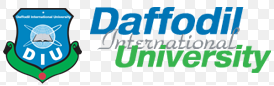 Convolution encoding




Professor Dr. A.K.M Fazlul Haque
Electronics and Telecommunication Engineering (ETE)
Daffodil International University
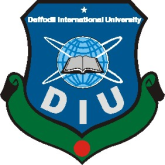 1
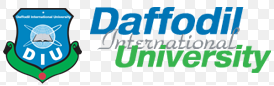 Convolution encoding
A convolutional code is a type of error-correcting code that generates parity symbols via the sliding application of a Boolean polynomial function to a data stream.
2
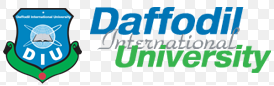 Convolution encoding
3
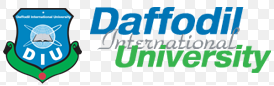 Convolution encoding
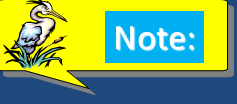 Convolution codes have memory that utilizes previous bits to encode or decode following bits (block codes are memory less)
4
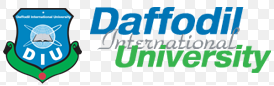 Convolution codes
Convolutional codes are commonly specified by three parameters; (n,k,m)
n = number of output bits
k = number of input bits
m = number of memory registers
5
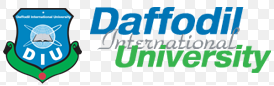 Convolution encoding
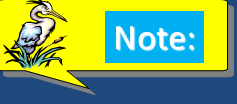 Each branch word Ui is made up of binary code symbols, often called channel symbols, channel bits or code  bits
6
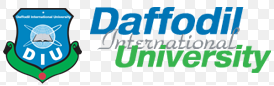 Convolution encoder
The constraint length represents the number of k- bit shifts over which a signal information bit can influence the encoder output.
The code symbols are used by the modulator to specify the waveforms to be transmitted over the channel.
7
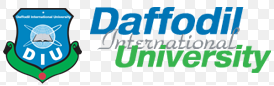 Convolution encoder (cont.)
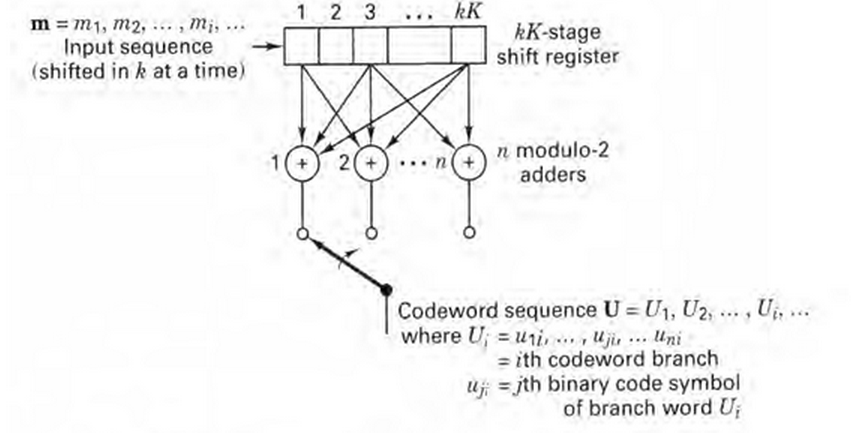 8
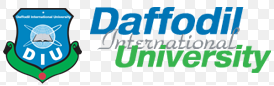 Convolution encoding
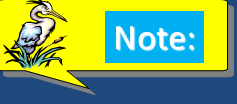 The quantity k/n called the code rate, is a measure of the efficiency of the code.
9
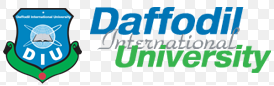 Example
n1 = m1 + m0 + m-1
n2 = m0 + m-1
n3 = m1 + m-1
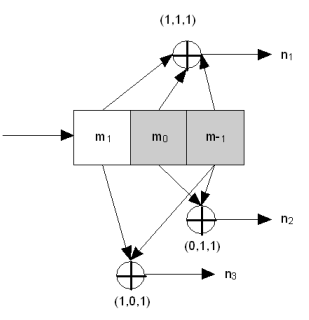 10
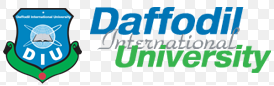 Representation of convolution encoding
Shift Register
State diagram
Trellis diagram
Polynomial
Tree diagram
11
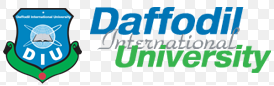 Shift Register
Shift Register representation is closest form of physical implementation of the encoder
12
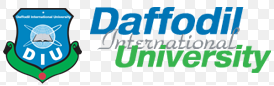 Impulse response of the encoder
Impulse response is the response of the encoder to a single “one” bit that moves through it.

                          Branch word





Input sequence:    1   0    0
Output sequence:  11 10  11
13
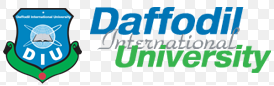 State diagram
In most general sense the state consist of the smallest information that, together with current input to machine can predict the output of the machine.
14
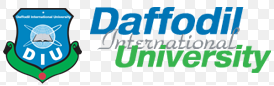 State diagram (cont.)
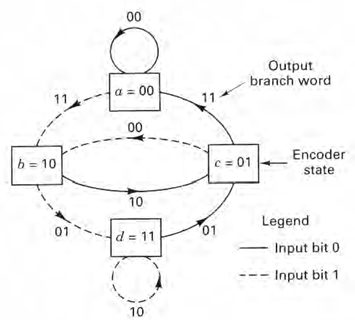 15
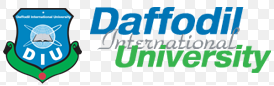 Example
Message sequence m =  1 1 0 1 1
K – 1 =  2
Output sequence: U = 11   01   01   00   01   01   11
16
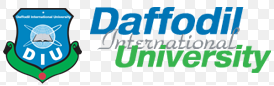 Polynomial representation
For Connection representation above we can have following Generator polynomials:
g1(x) = 1 + x + x^2
g2(x) = 1 + x^2

The output Sequence is found as follows:
U(x) = m(x) g1(x) interlaced with m(x) g2(x)
17
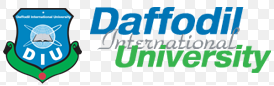 Example
18
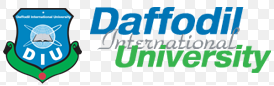 The Trellis diagram
The Trellis Diagram exploits a repetitive structure and a more manageable encoder description than that of Tree Diagram.
19
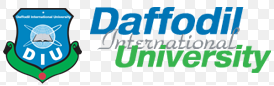 The Trellis diagram (cont.)
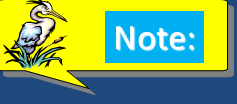 The dotted line shows input bit 1 and solid line shows input bit 0.
20
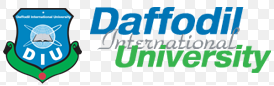 The Trellis diagram (cont.)
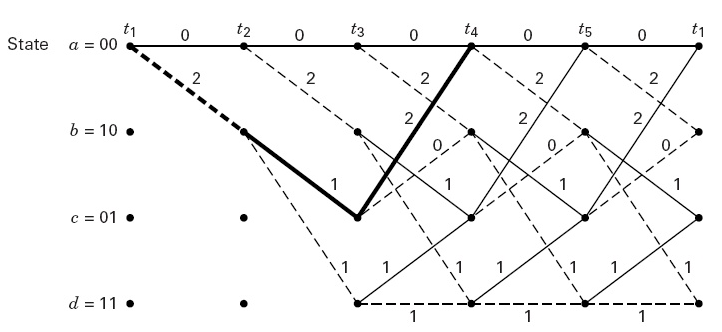 21
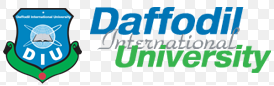 The Tree diagram
At each input bit time the encoding process can be described by traversing the diagram left to right with each tree branch describing an output branch word.
22
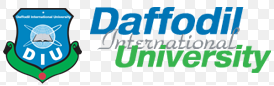 The Tree diagram (cont.)
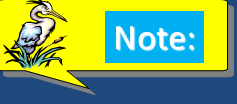 The tree diagram adds the dimension of time to the state diagram
23
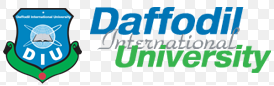 The Tree diagram (cont.)
For K=3 and Code rate= ½ we have
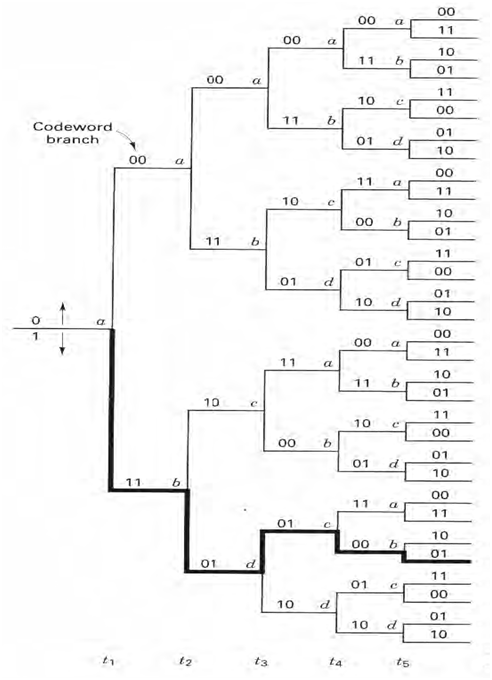 24
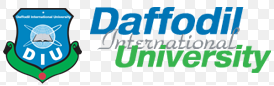 The Tree diagram (cont.)
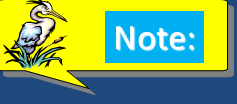 If the input bit is a zero,  the associated branch word moving in the upward direction.
If the input bit is a one,  the associated branch word moving in the downward direction.
25
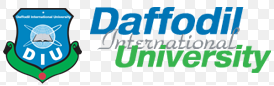 END
26